Medical Record Keeping
WHAT TO LOOK FOR AS AN AUDITOR
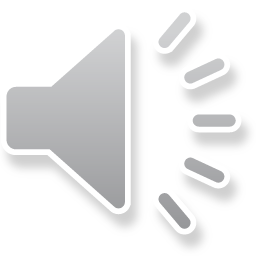 I have no conflict of interest to disclose.
Disclosure
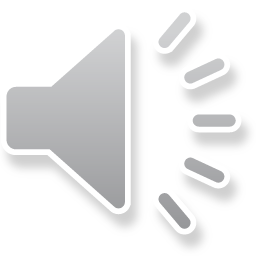 By the end of this presentation, participants should be able to 

Identify the basic requirements of good charting
Identify tools that may enable charting improvements
Learning Outcomes
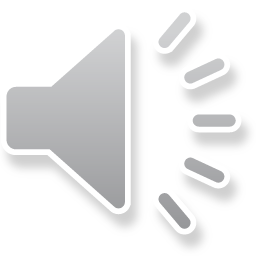 Accurate charting is a legal necessity

Most of the clinical work we do is problem focused

The SOAP note is the basis of the problem oriented medical record

SOAP notes provide communication among multiple providers & over multiple visits
SOAP Note Charting
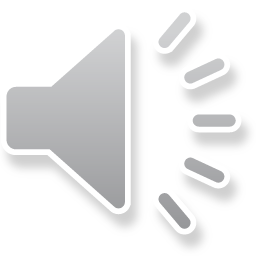 Consist of 4 parts:
   S – Subjective
   O – Objective
   A – Assessment
   P – Plan

Should be concise and clear

Reflect your thinking process
SOAP Notes
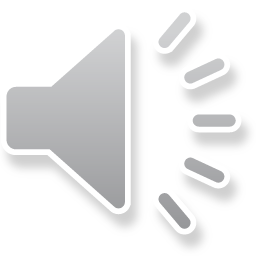 Chief complaint -  may include direct quotes from patient

Chronologic account of events including current status of symptoms

Should include pertinent positives & negatives

Should indicate effect on level of function, if applicable
Subjective
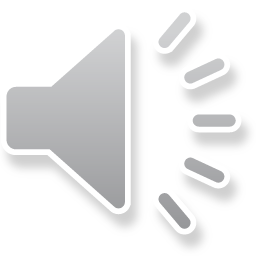 Physical exam including vital signs

Should include pertinent positives (abnormal findings) and negatives (normal findings)

Available lab data

Available X-ray & other diagnostic tests
Objective
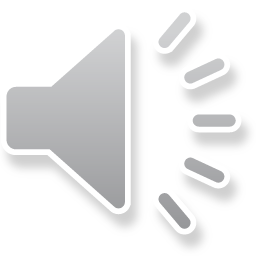 Interpretation of the patient’s problem(s) – listed individually

Differential diagnosis of the problem(s) 

Update on current status
Assessment
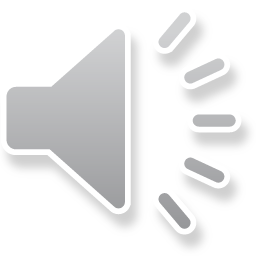 Treatment for each of the problems listed in the assessment

Should include tests, prescriptions, recommendations

Should also include when to return & what to do if symptoms worsen
Plan
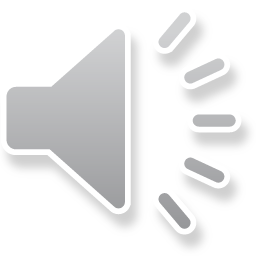 Cumulative Patient Summary
Problem List
Medication List
Past Medical/Surgical History
Family History
Social History
Allergies
Preventive Care Checklist/Primary Care Quality Indicators
Results Flow Sheet
Prenatal Form
Rourke Baby Record
Growth Chart/Percentiles
Immunization
Cumulative Information and Forms
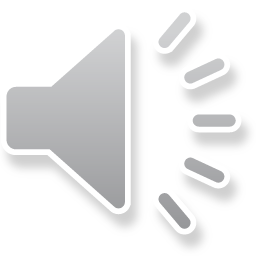 Cumulative Health Record
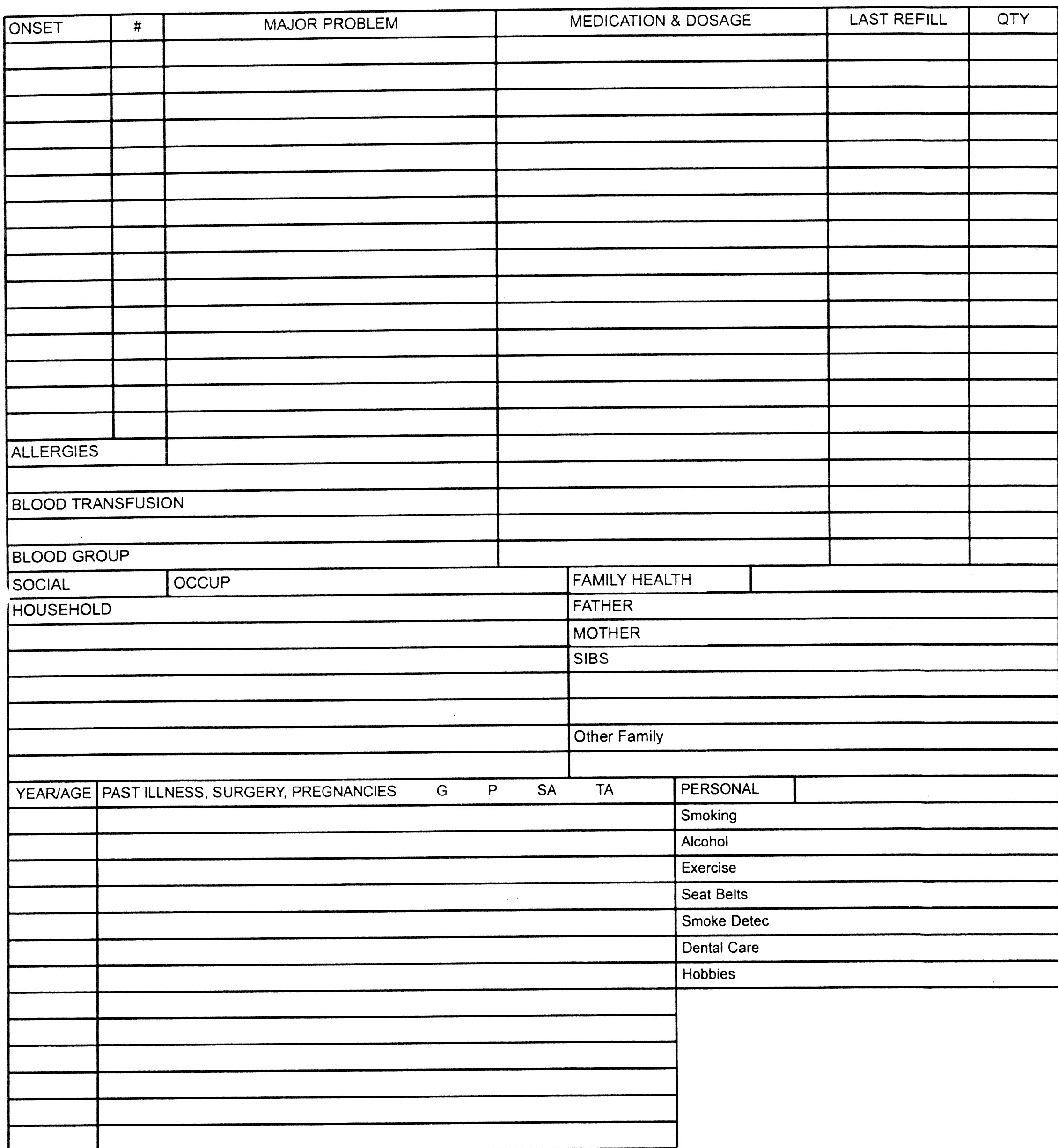 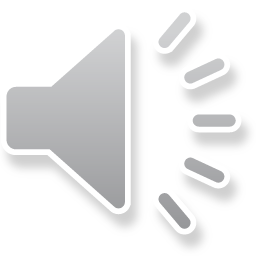 Prenatal Forms
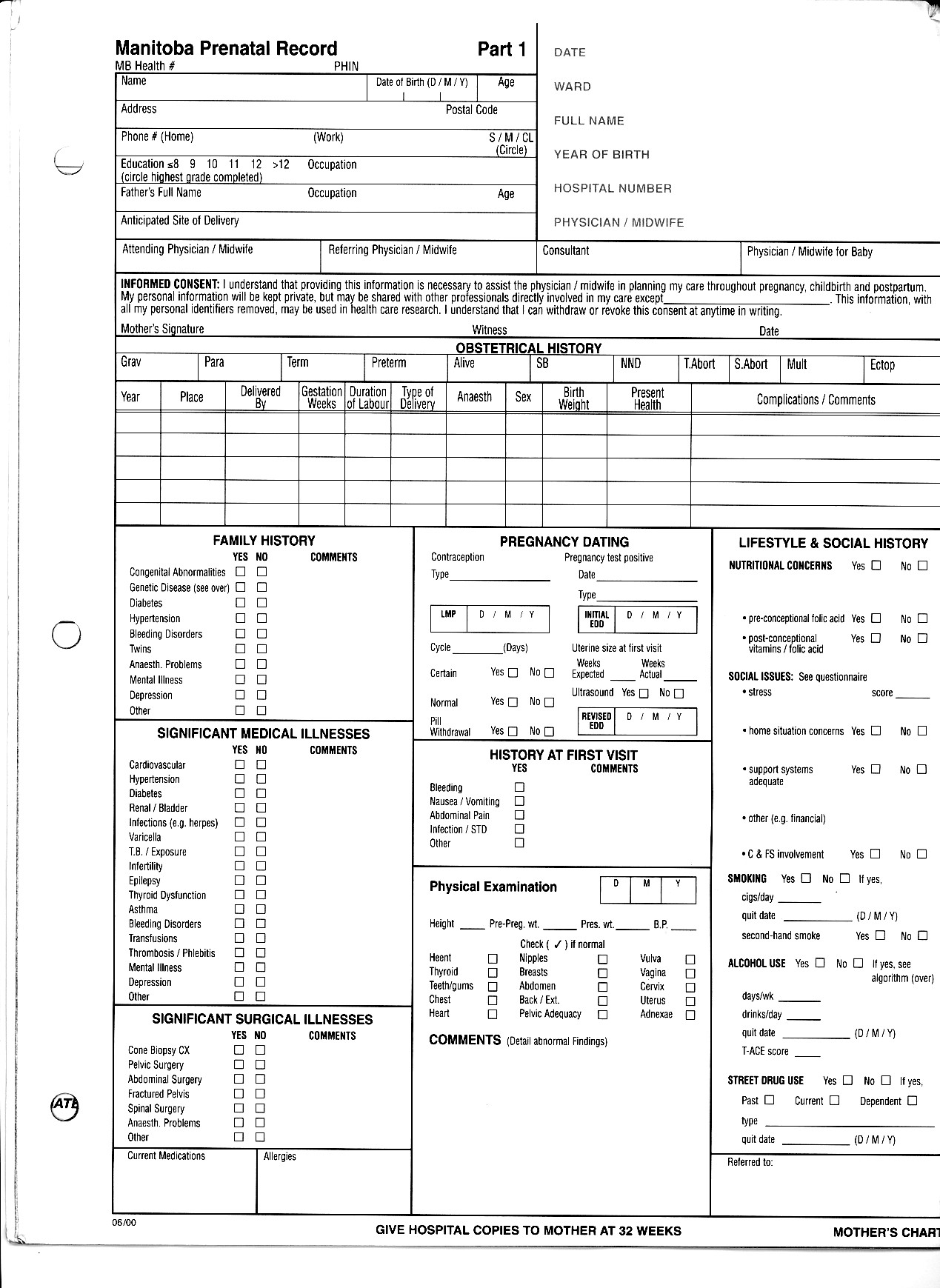 Prenatal Forms
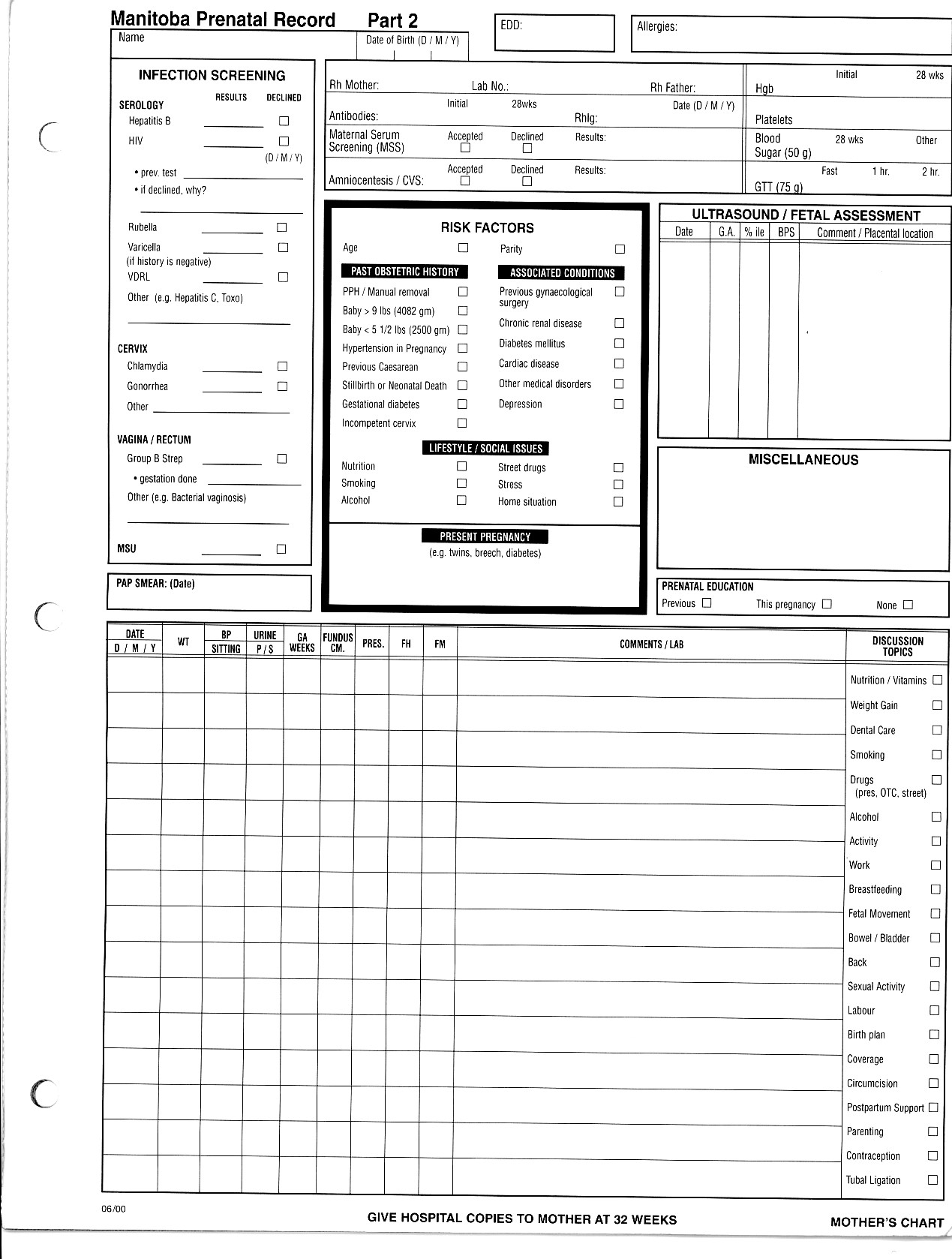 Rourke Baby Record
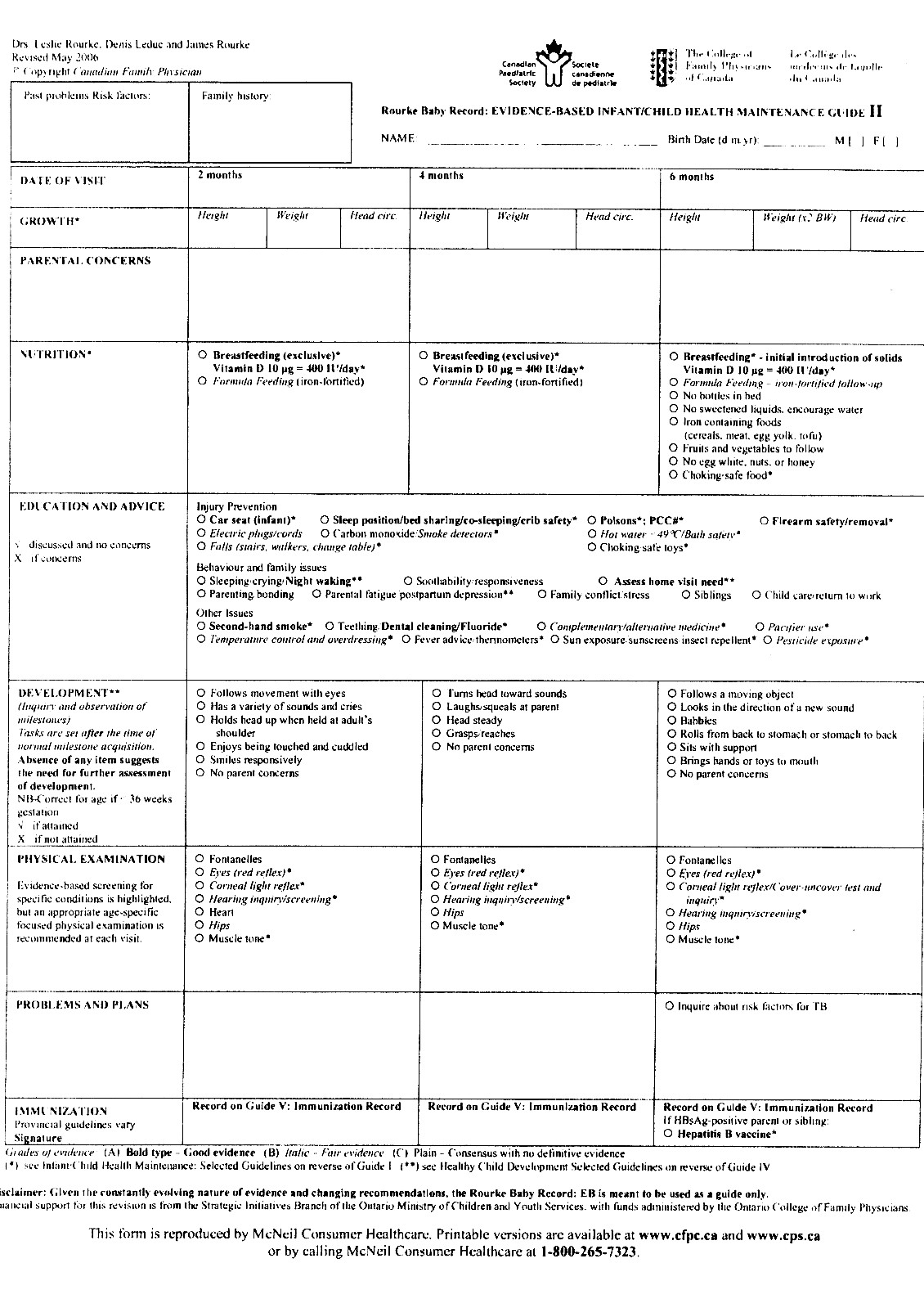 Growth Chart
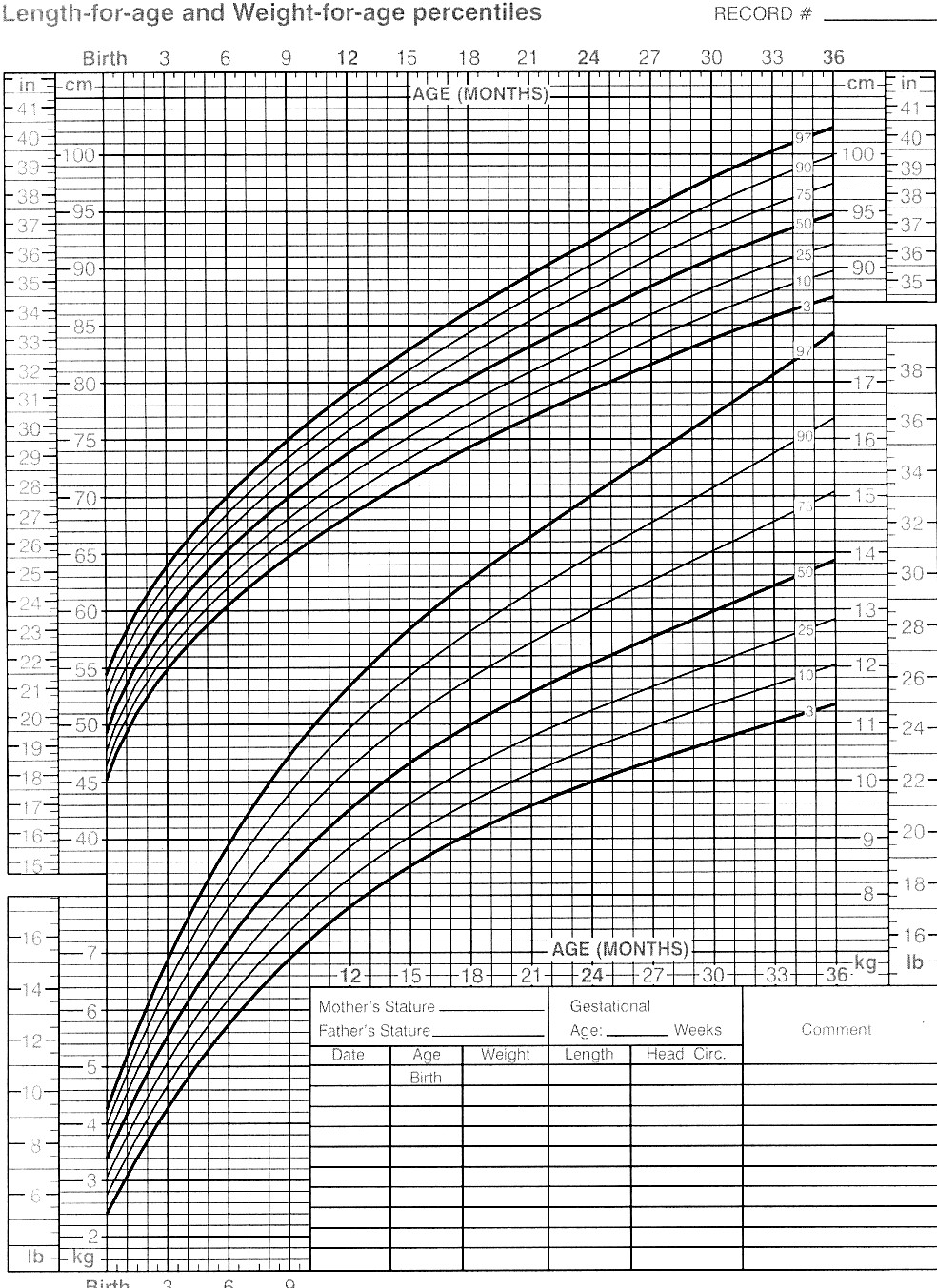 Referral Letter
Sick Note
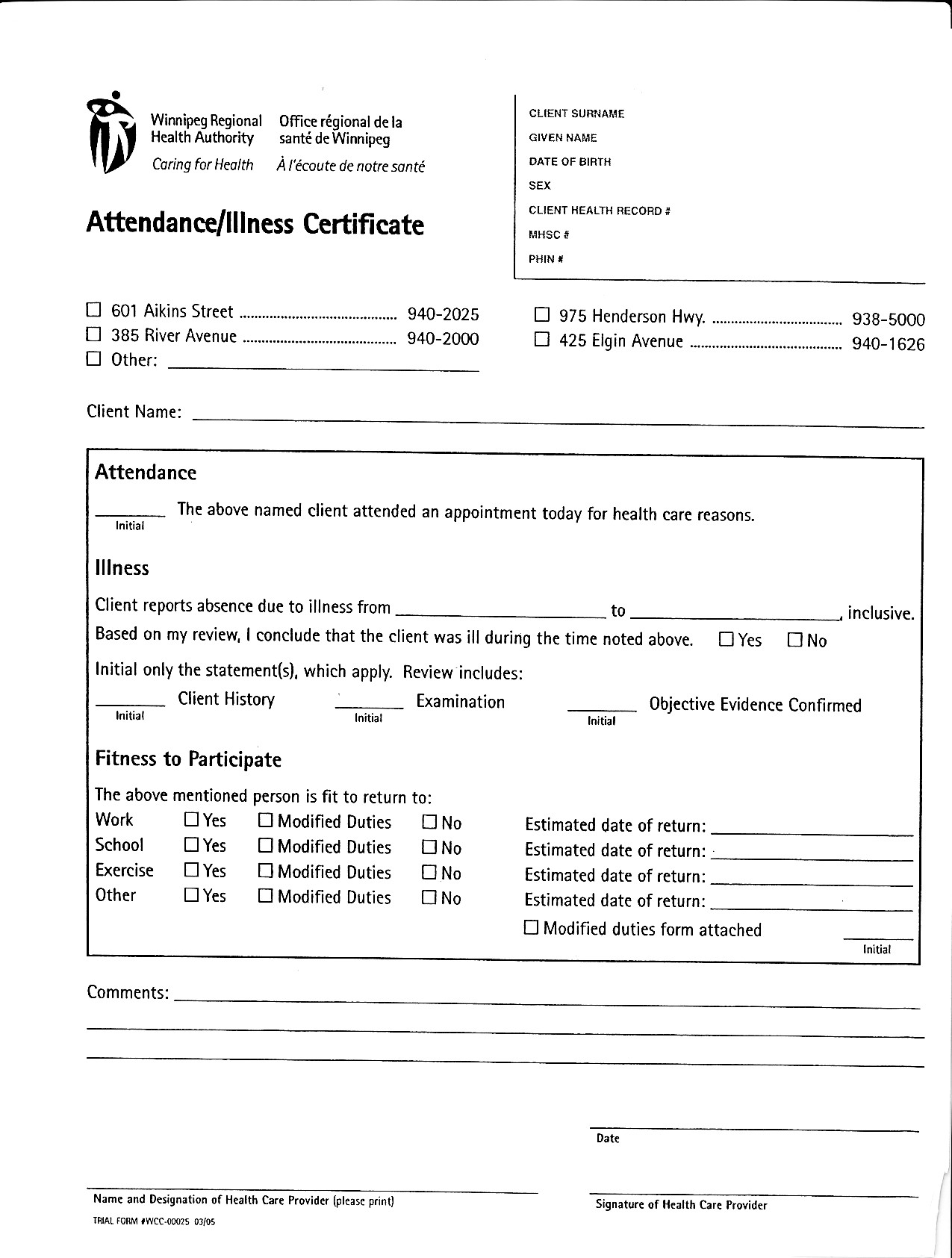 Diabetes Flow SheetFlow sheets also available for other chronic conditions
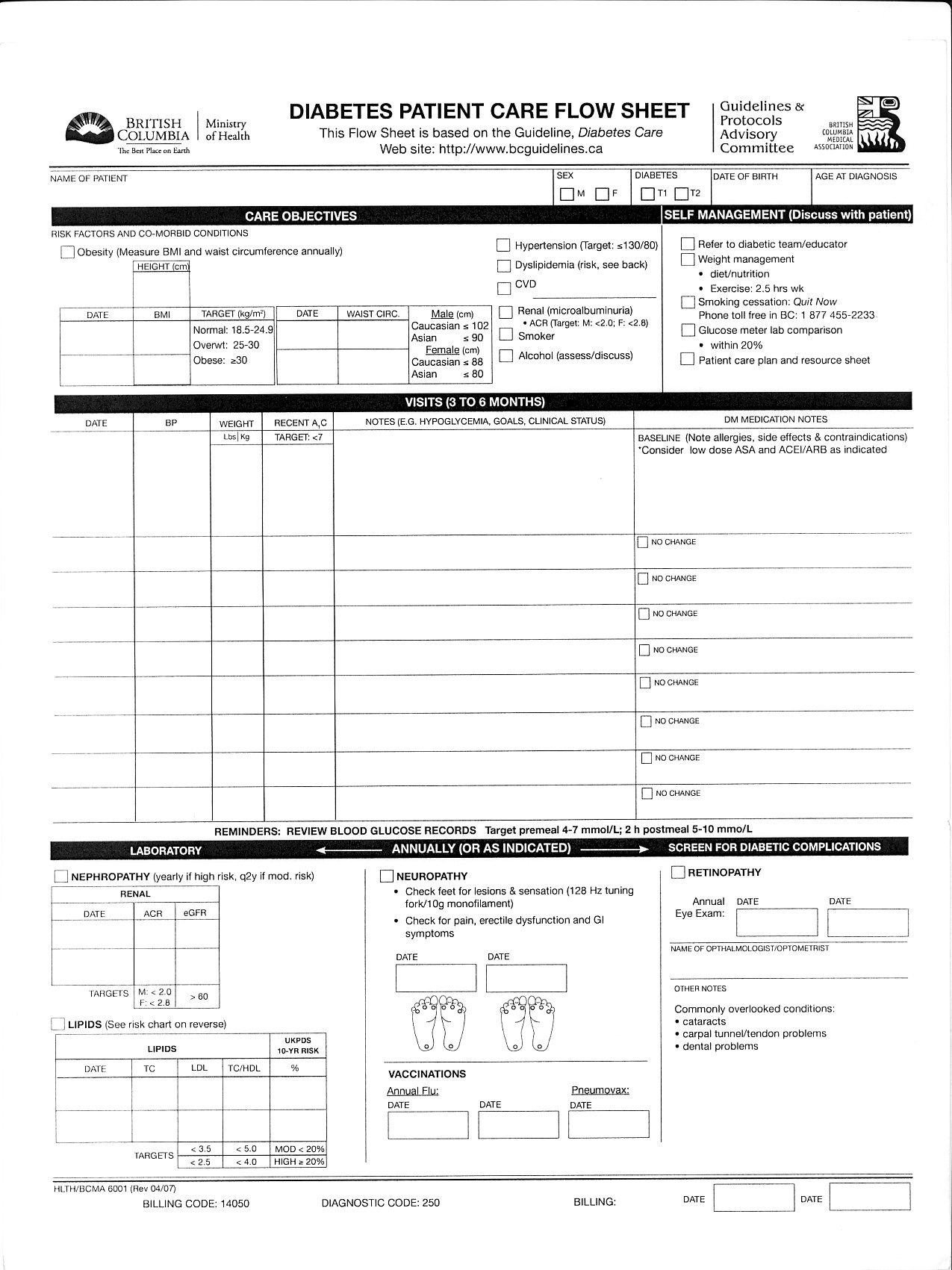 As an auditor, look for cohesive information – can you tell what is going on with the patient? 

Adequate history and physical exam
Recording of prescriptions
Completion of problem lists, past history, social and family history
Use/overuse of templates or macros
Pearls
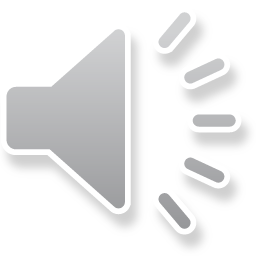 Questions?

msinger@cpsm.mb.ca
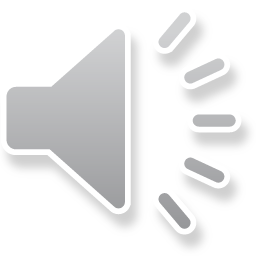